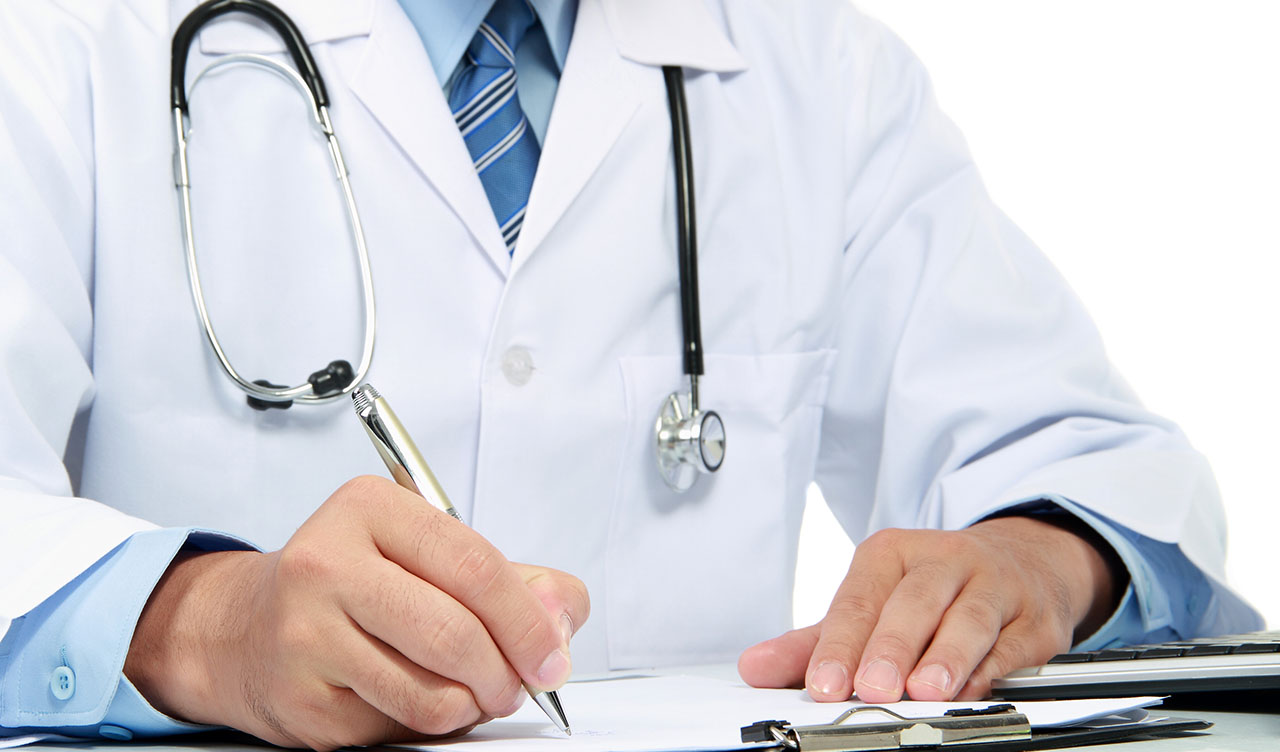 Диспансеризация
БУЗ УР «Сарапульская районная больница МЗ УР»,
С. Сигаево ул. Советская д.110 с 8.00-18.00 ежедневно
Приглашает граждан следующих годов рождения :
      2001,1998,1995,1992,1989,1986,1983,1980, и
                            с 40 лет  ежегодно
На диспансеризацию взрослого населения в целях раннего выявления хронических неинфекционных заболеваний(состояний) и факторов их развития, ухудшающих лечение и прогноз заболеваний(при  их наличии)
Профилактическим медицинским  осмотрам подлежат граждане 1997,  1996, 1994, 1993, 1991, 1990, 1988,1 987, 1985, 1984,1982,1981г.г.